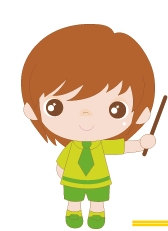 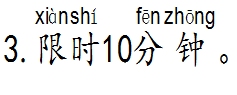 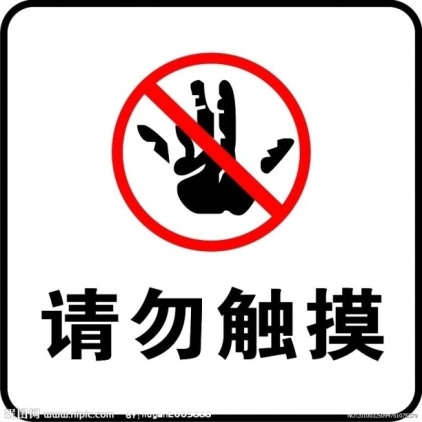 10分钟
9分钟
8分钟
7分钟
6分钟
5分钟
4分钟
3分钟
2分钟
1分钟
时间到！
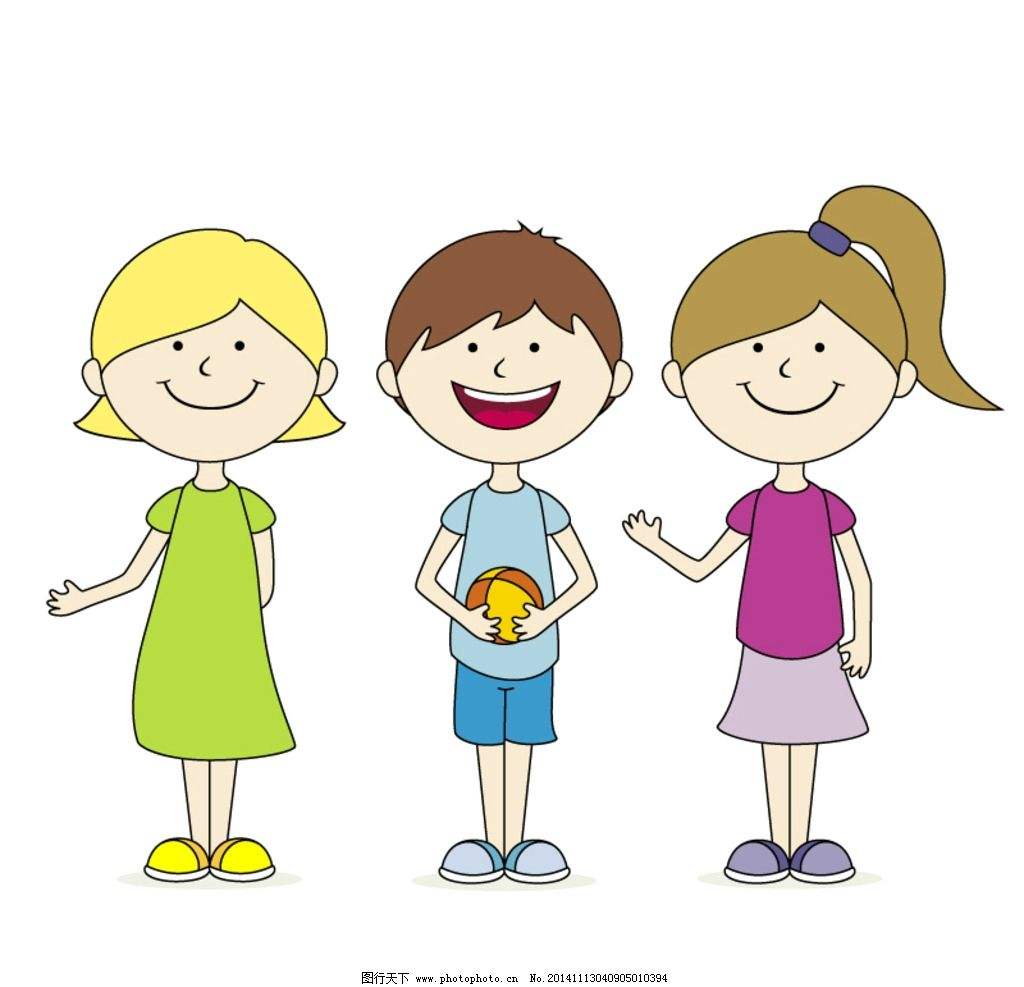 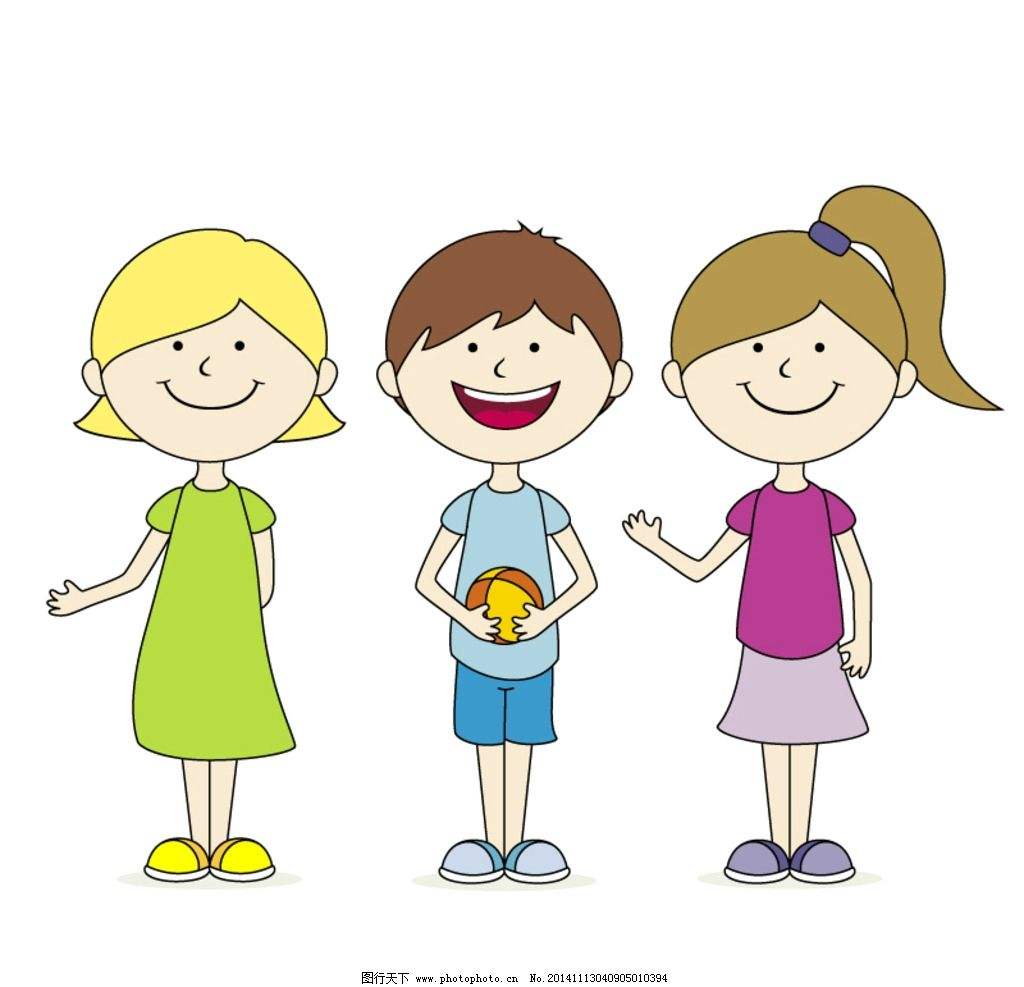